JAMES RIZZI
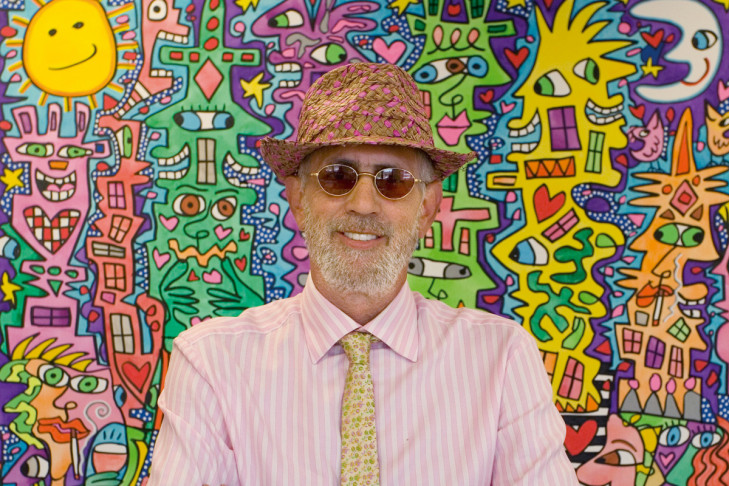 -1950.-2011.-američki umjetnik -živio je u New Yorku, ali je često radio za Nijemce, dizajnirao je i niz njemačkih poštanskih maraka, a u Meinzu 2008. posvećena mu je izložba gdje je izloženo više od 1.000 njegovih radova.
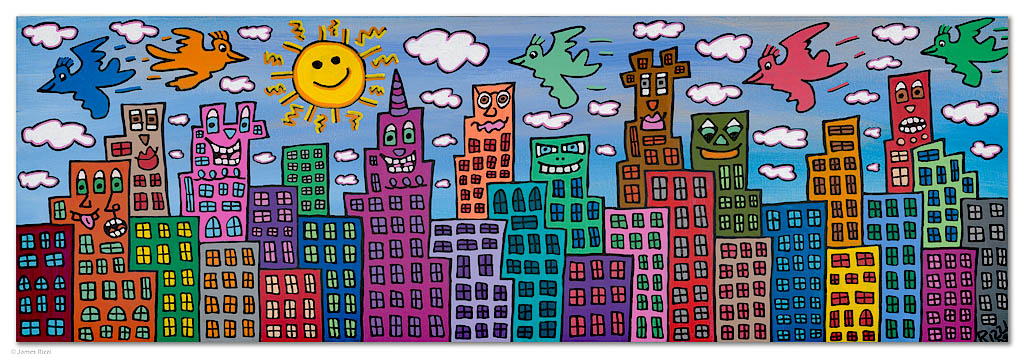 -slike zrače srećom i veseljem
Kuće imaju oči, usta, uši, a ukrašene su suncem, oblacima, zvijezdama, ptičicama
Sretne zgradeSretna kuća Rizzi u njemačkom gradu Braunschwaig, koju su izgradili arhitekt Konrad Kloster i američki umjetnik J.Rizzi  nastala je na ostacima nekadašnje kneževske palače. Danas je poslovna zgrada. Ukrašena je sretnim licima, zvijezdama, pticama... Proglašena je jednom od najljepših 100 građevina u Njemačkoj.
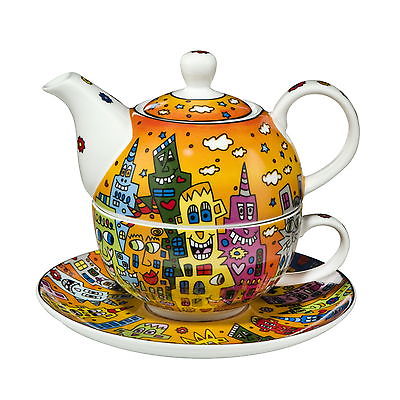 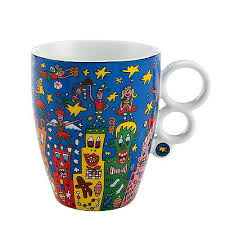 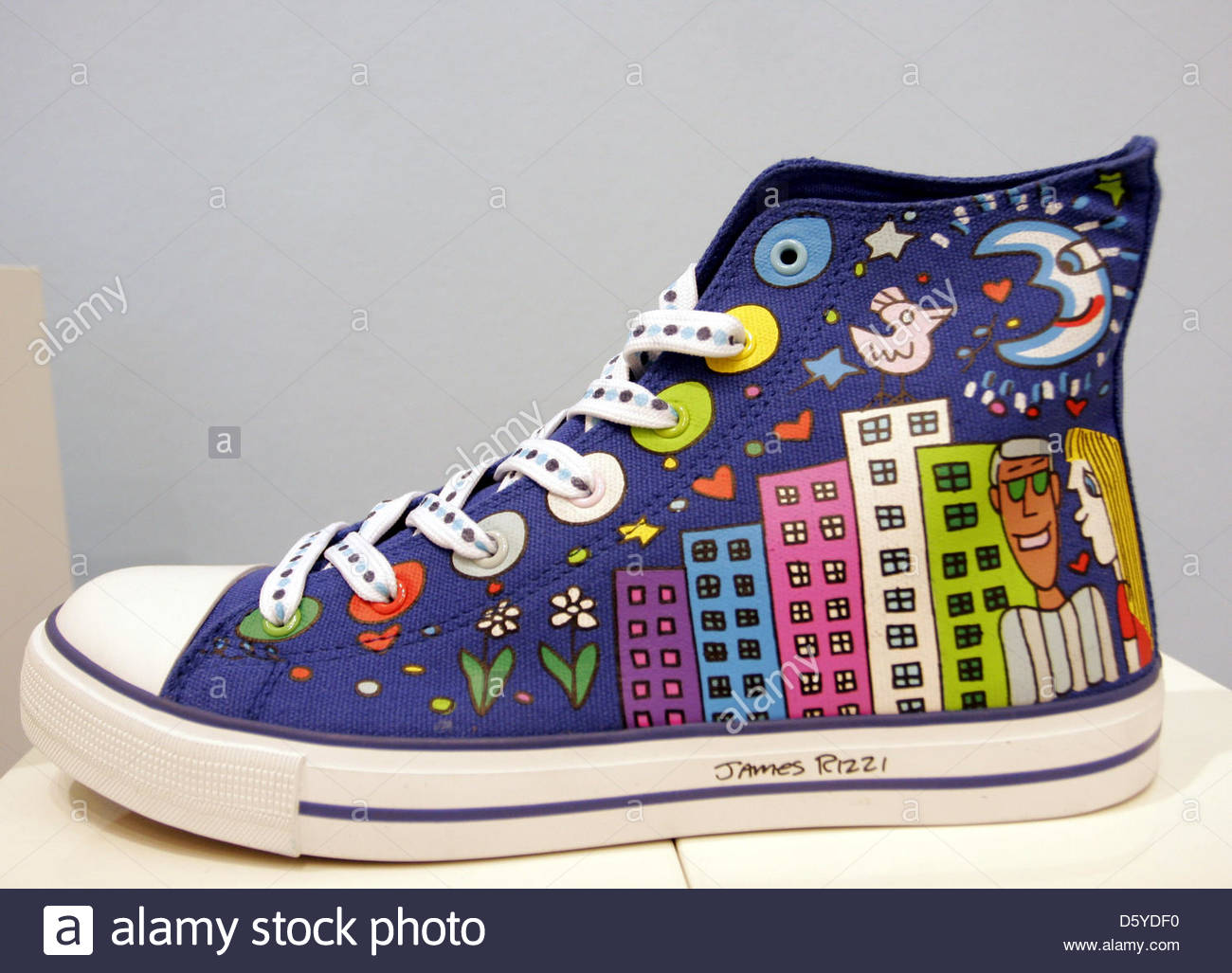 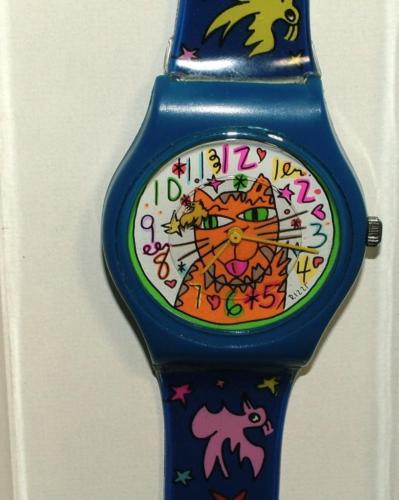 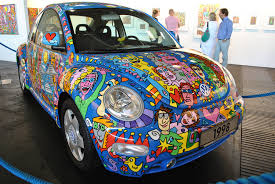 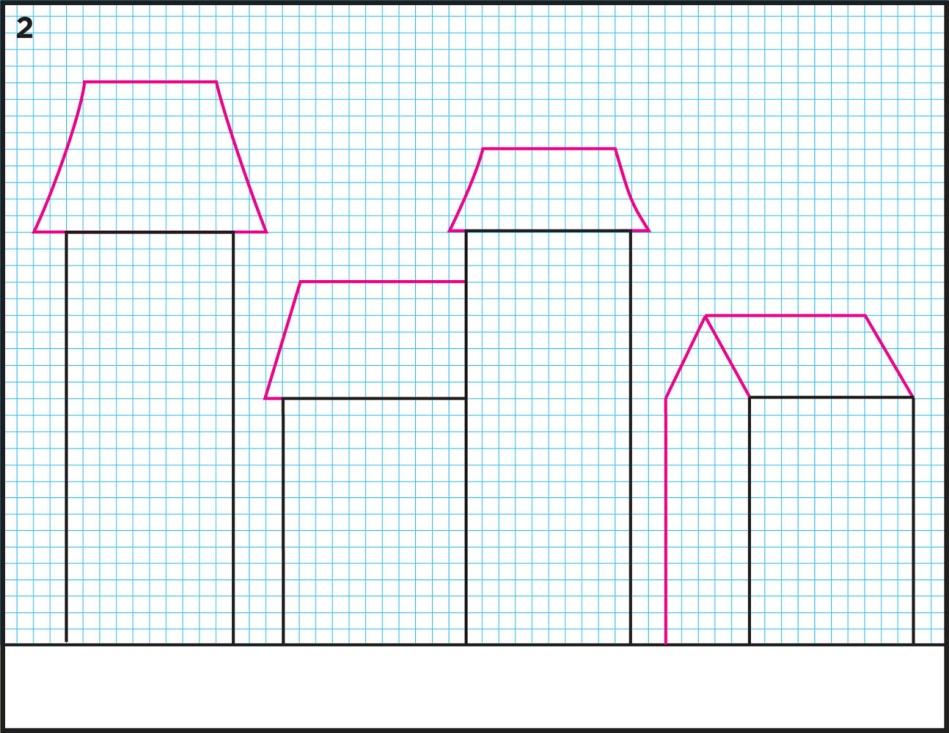 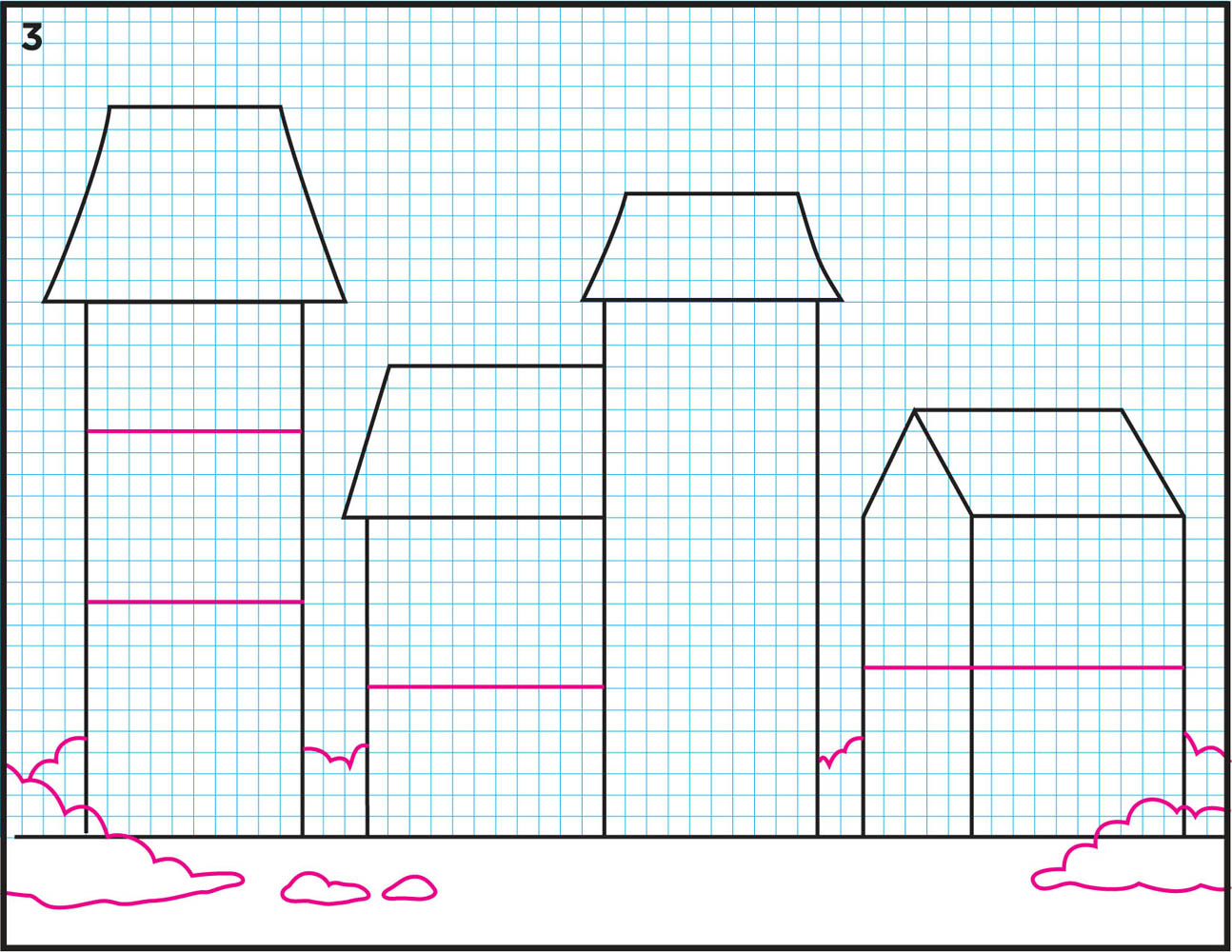 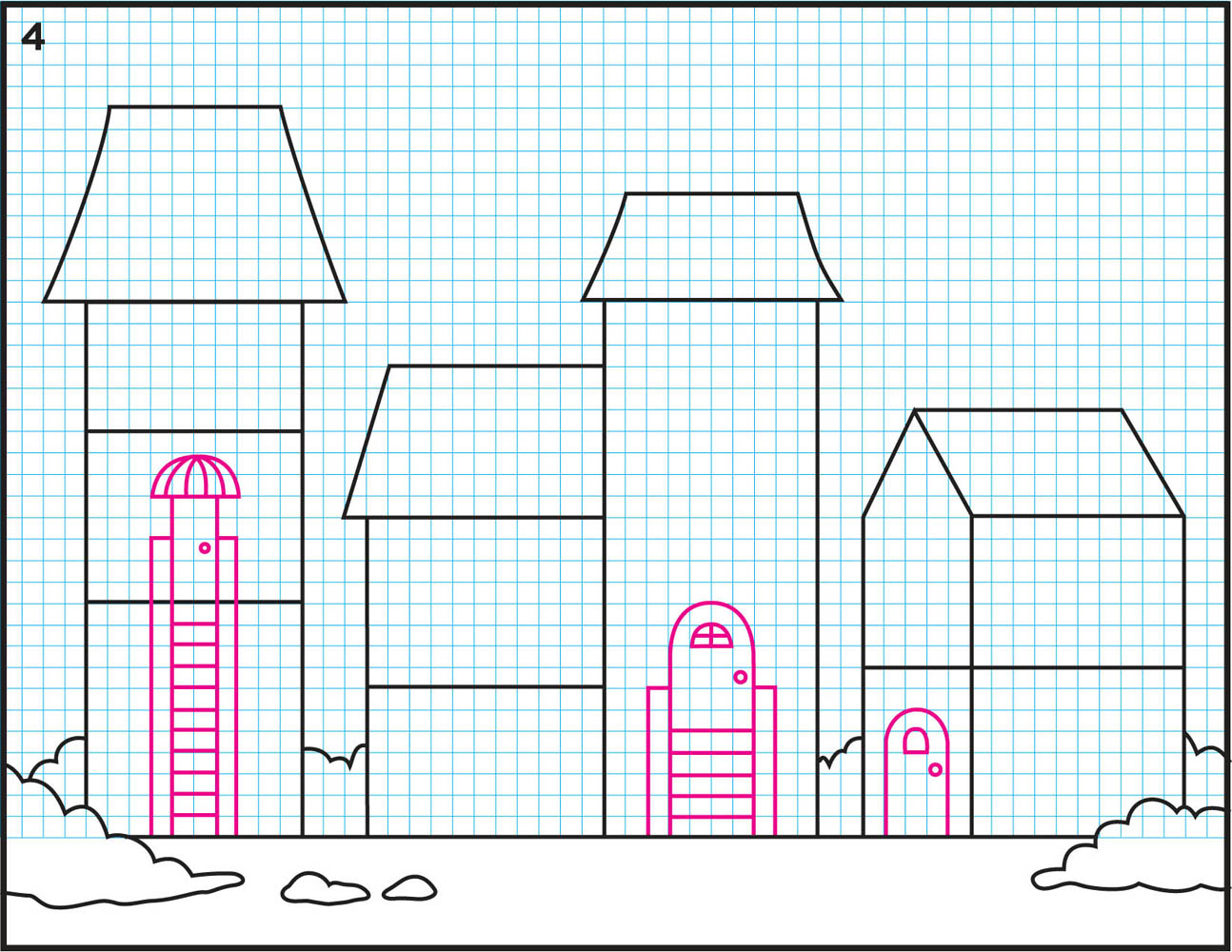 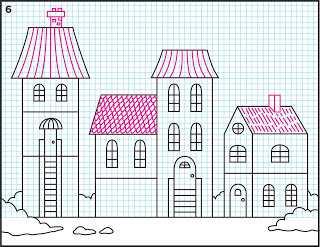 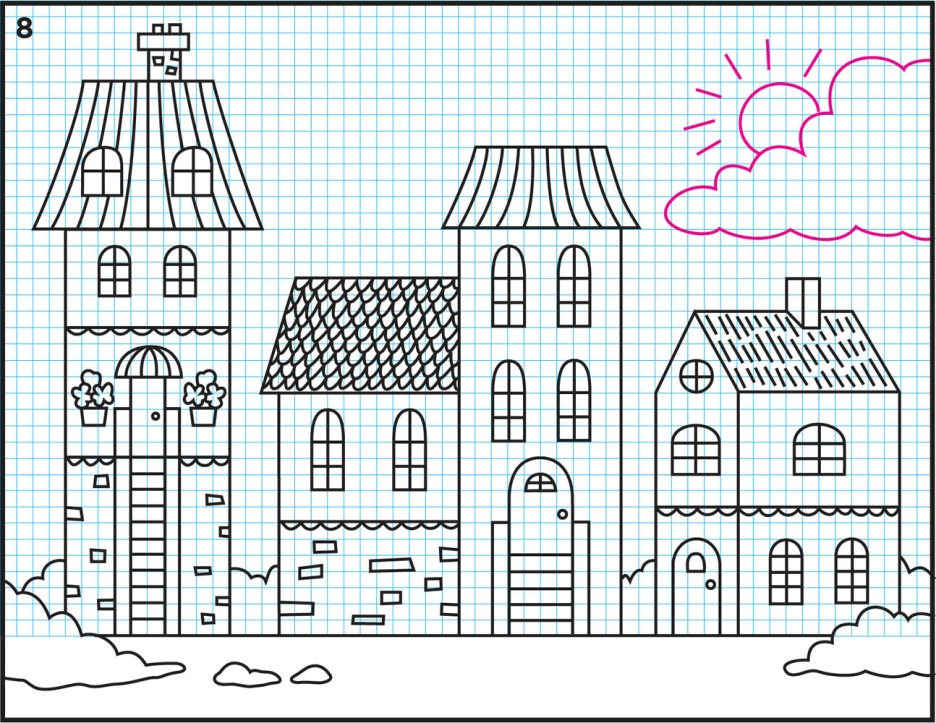 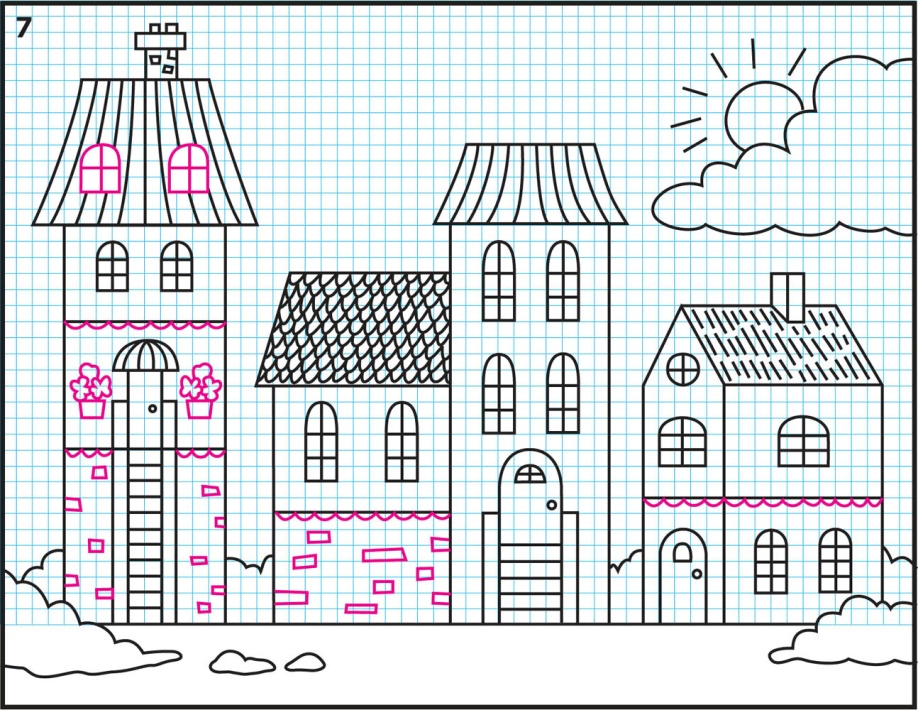 Sad ste vi na redu…
Nacrtajte jednu kuću kao Rizzi
Dodajte detalje
Obojite
Izrežite
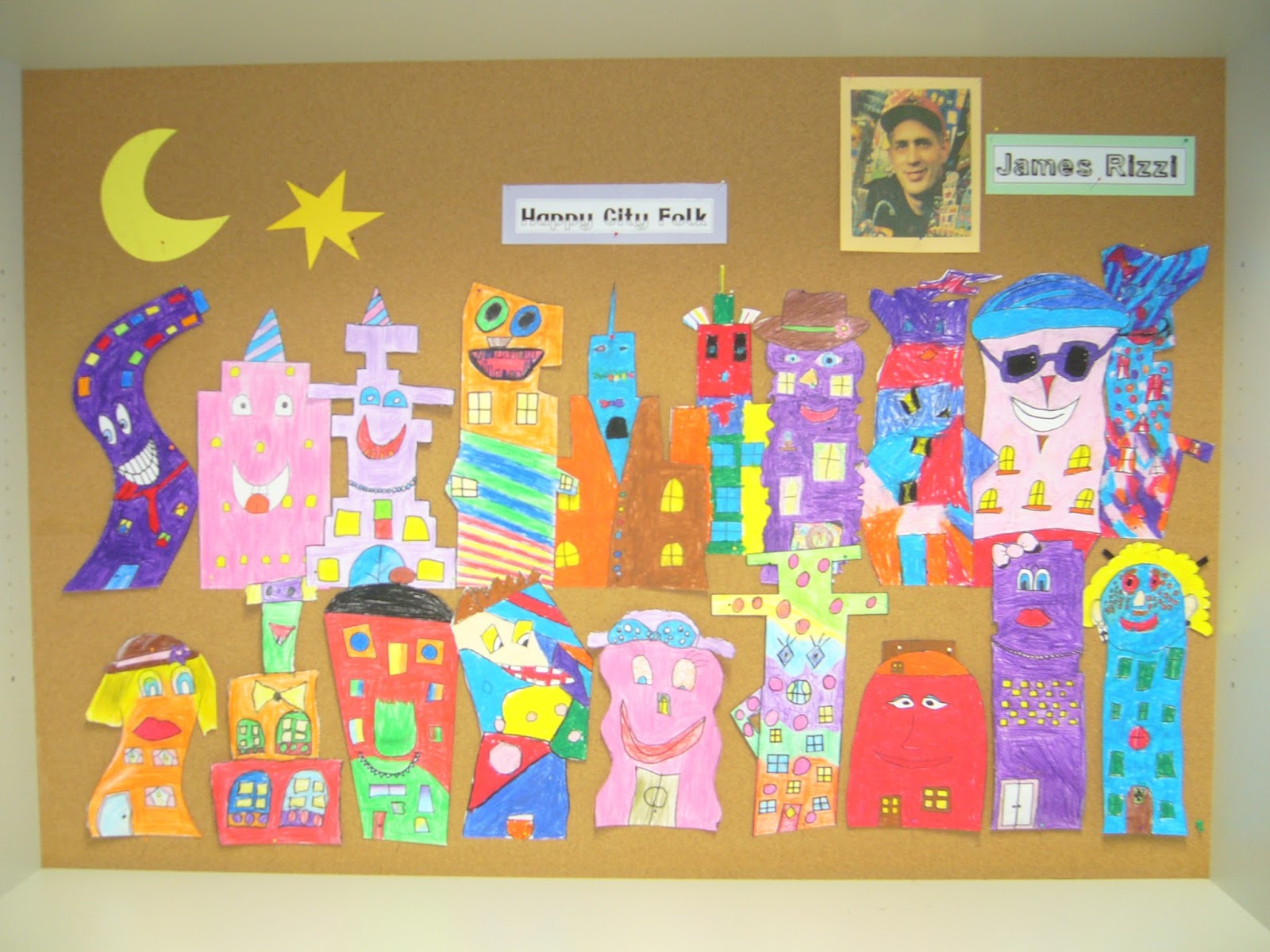 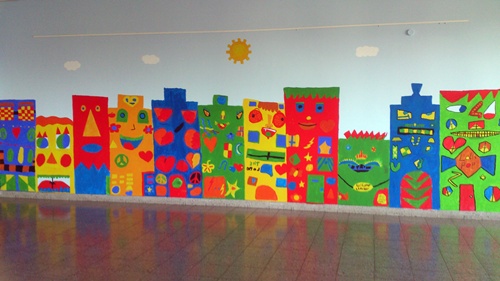